Ajankohtaista Skills Finlandissa
Viestijöiden info 8.11.2023
Viestintäpäällikkö Katja Katajamäki, Skills Finland
Abilympics Helsinki 2027
International Abilympic Federation myös Skills Finlandille järjestämisoikeuden lokakuussa. Toisena hakijana oli Intia.
OKM tukee hanketta.
Järjestetään yhteistyössä Ameo-verkoston, muiden oppilaitosten ja yhteistyökumppanien kanssa.
Ammattiosaamisen suurtapahtuma 2027
10.–14.5.2027
Taitaja2027 ja Abilympics 2027 saman katon alla Helsingin Messukeskuksessa.
Neuvotteluja käydään ammatillisten erityisoppilaitosten ja pääkaupunkiseudun ammatillisten oppilaitosten kanssa.
Amispäiväkirjat
Kaudelle 2024 haussa vielä yksi oppilaitos.
Ammattiosaaja.fi
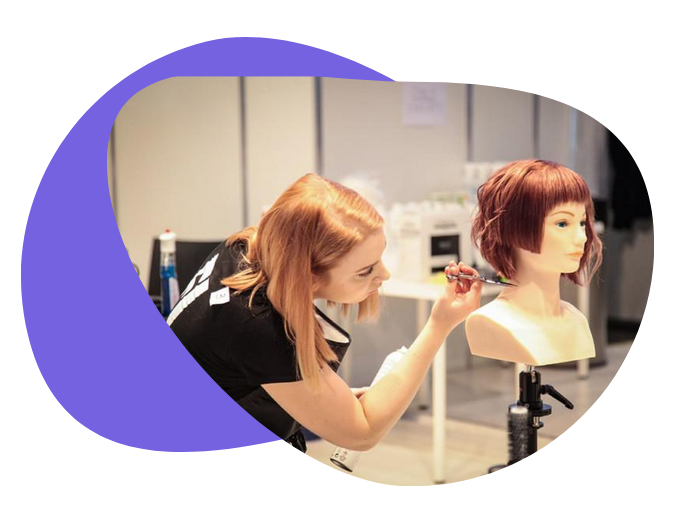 Skills Finland sai vuosina 2011–2022 erityisavustusta Ammattiosaaja-verkkopalvelun ja –lehden julkaisemiseen.
Uratarinoita julkaistiin yhteistyössä oppilaitosten kanssa.
Rahoitus on päättynyt 2022 lopussa ja verkkopalvelu suljetaan joulukuussa 2023.
Skills Talk Show -webinaari 28.11.2023 klo 9–11.30
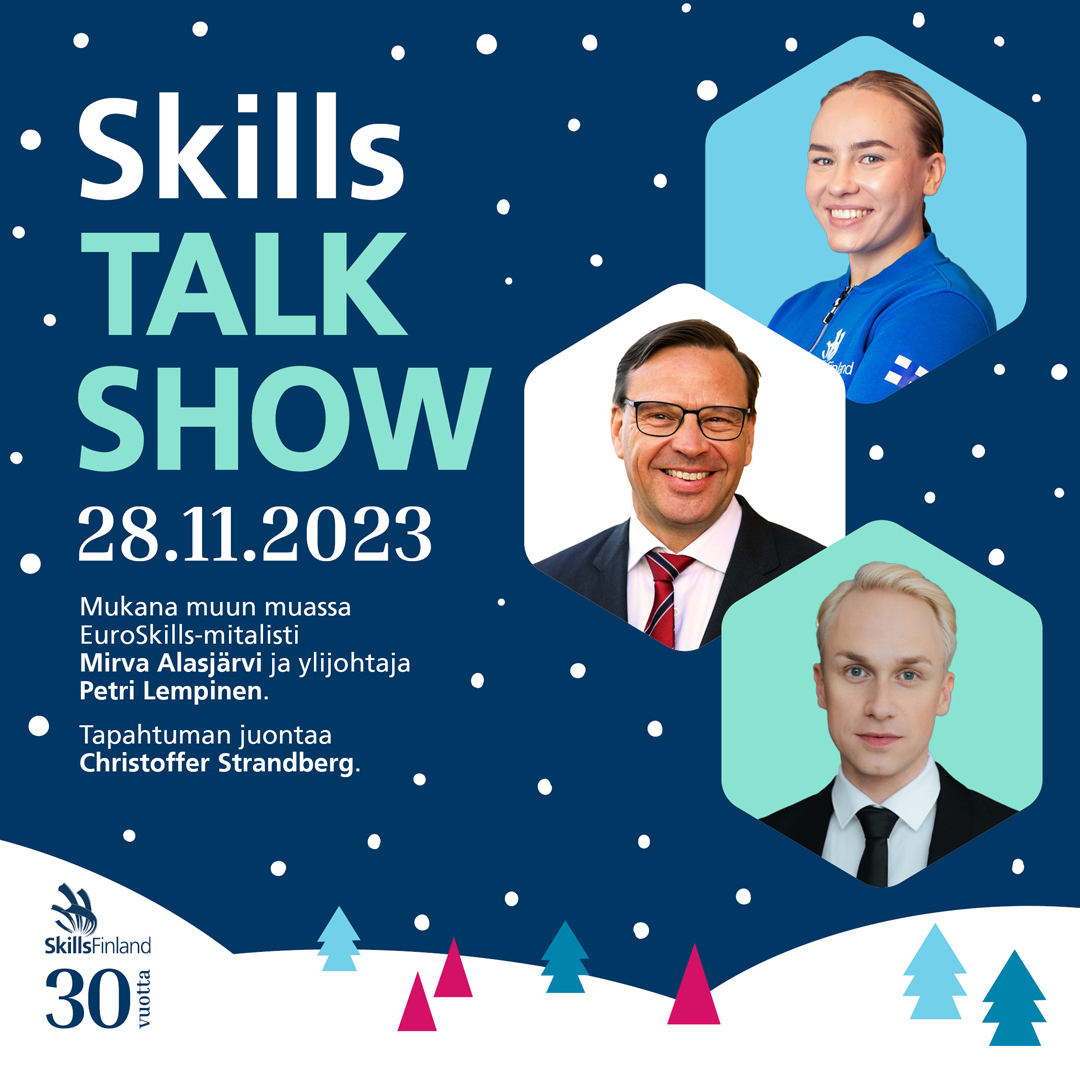 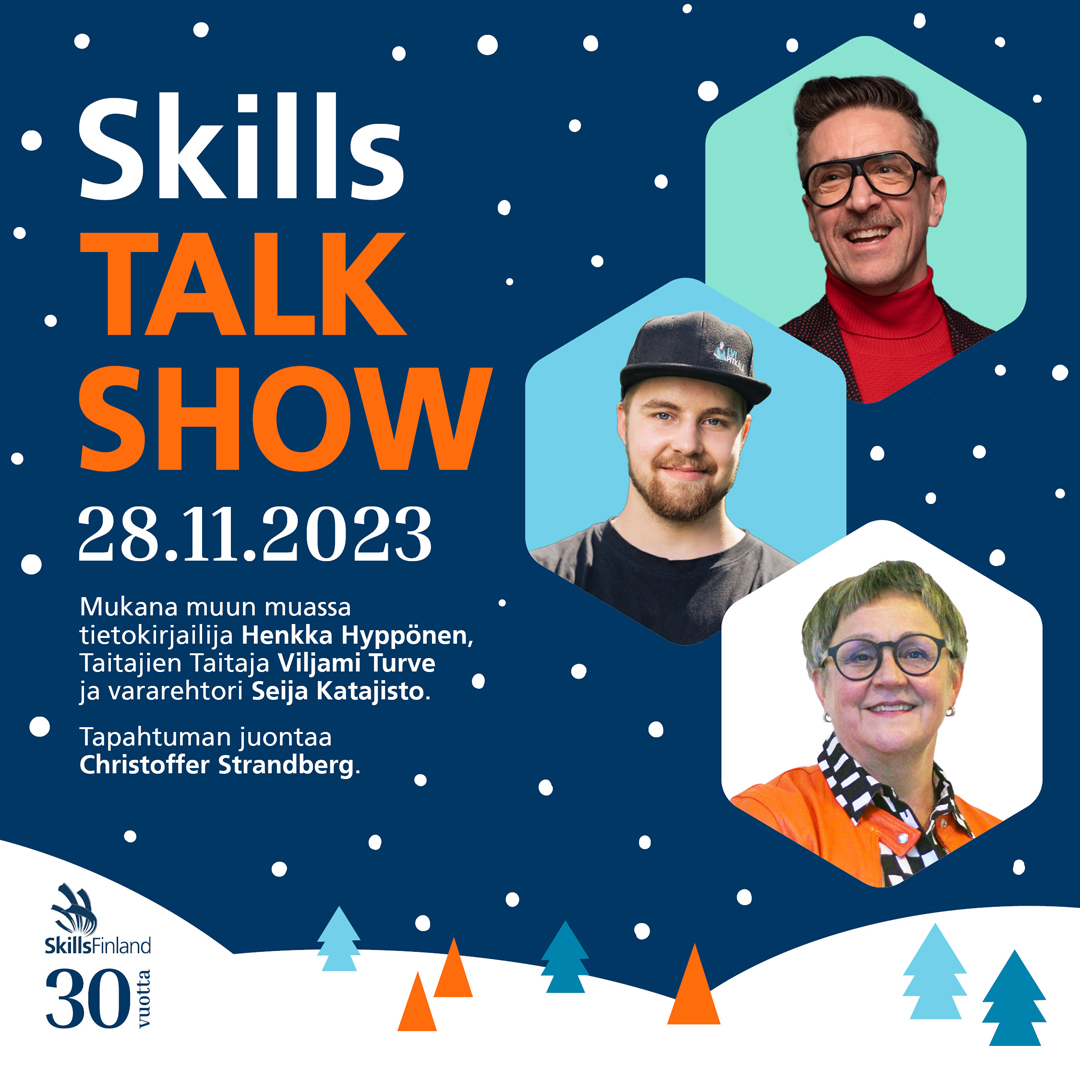